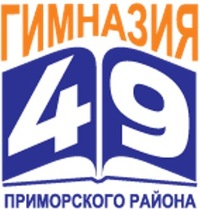 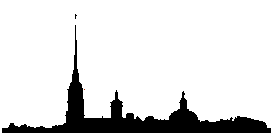 «Петербург - Культура –Я»
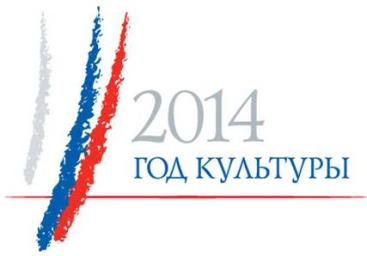 Презентация учеников 4 «В» класса
Классный руководитель:
Николович Елена Ивановна
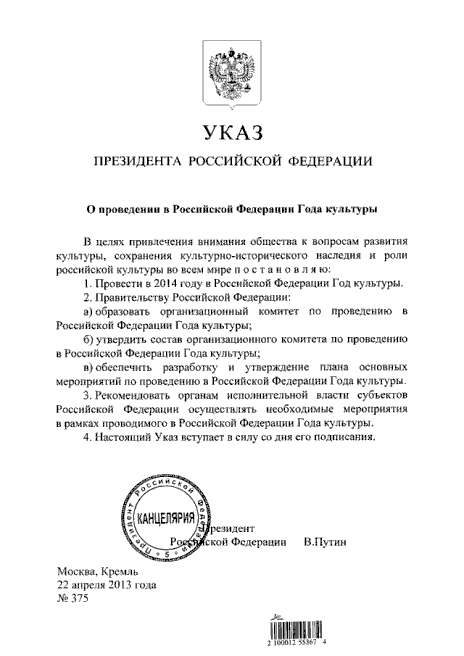 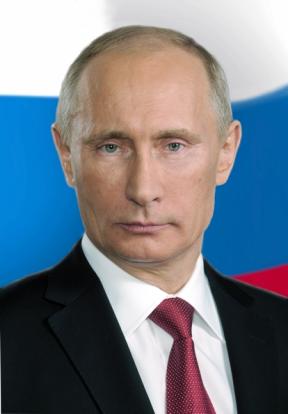 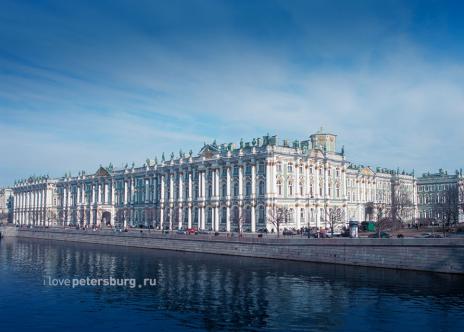 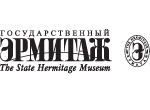 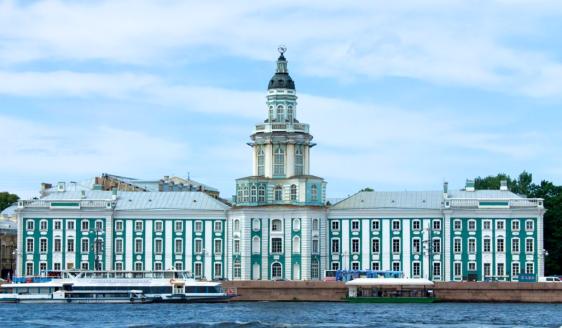 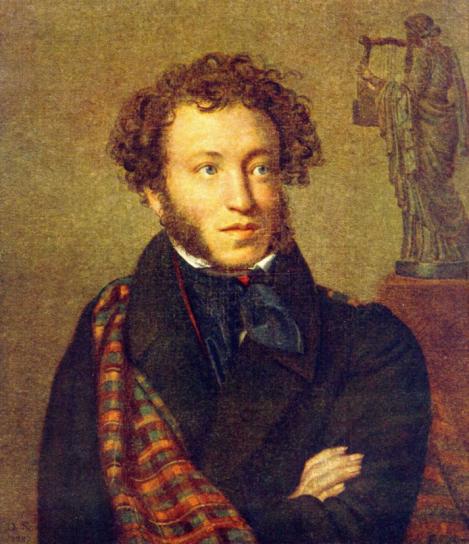 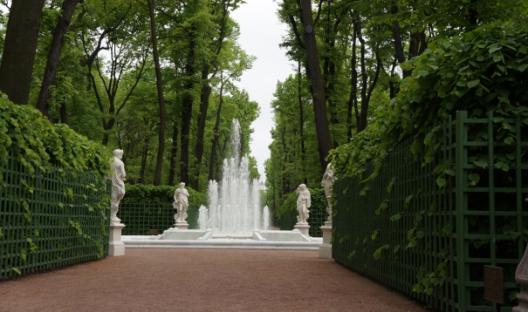 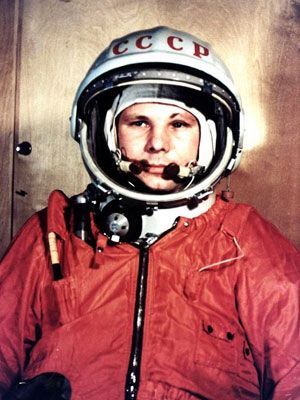 300 лет
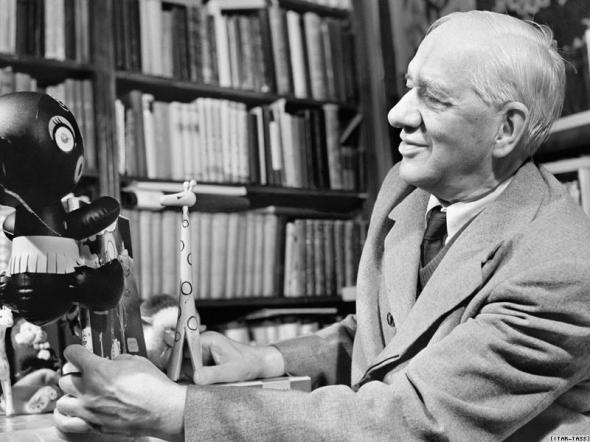 110 лет
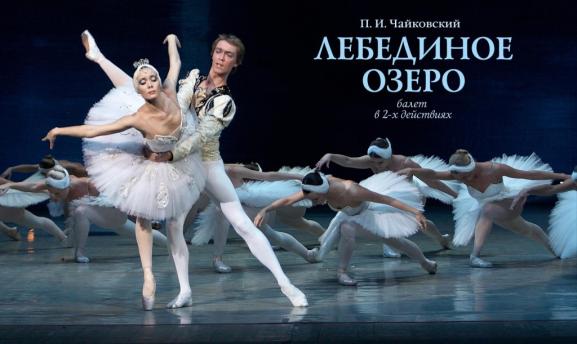 310 лет
80 лет
215 лет
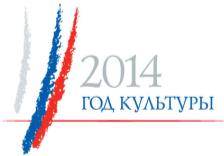 250 лет
120 лет
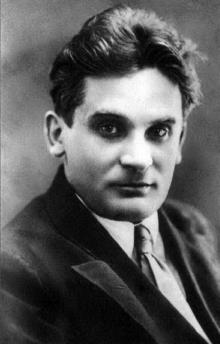 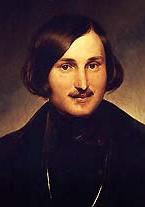 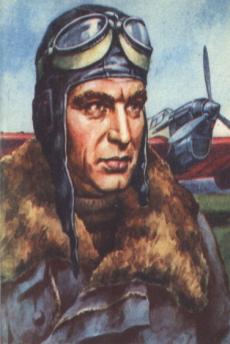 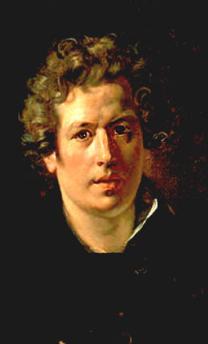 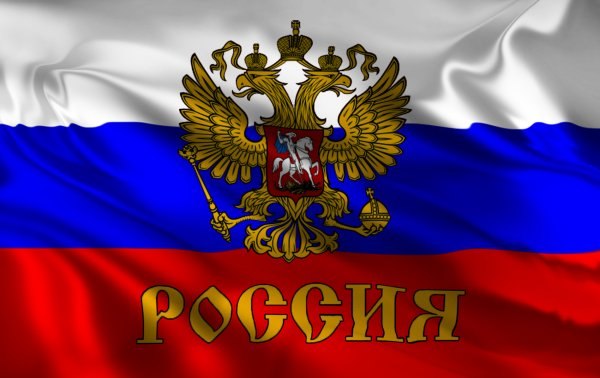 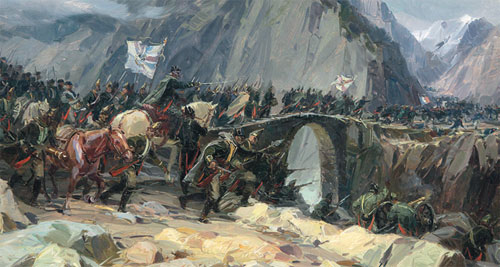 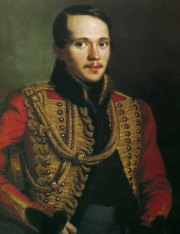 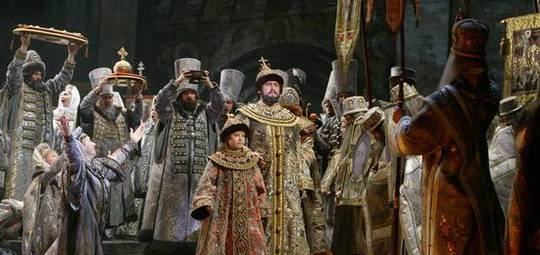 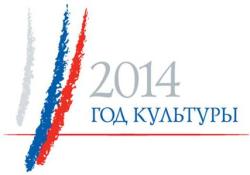 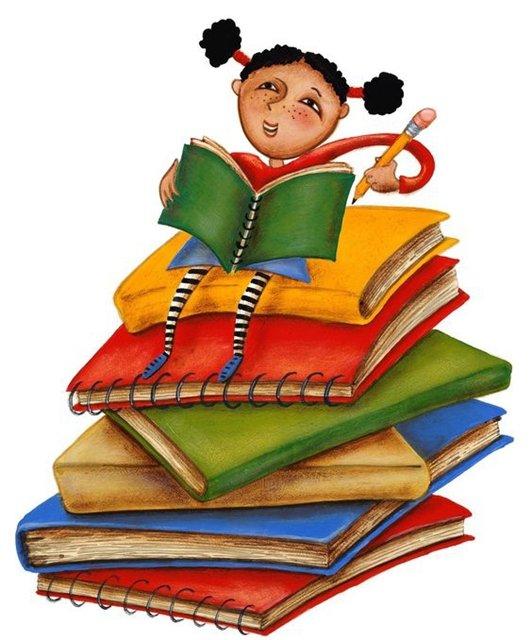 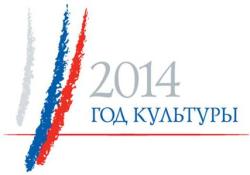 245 лет?
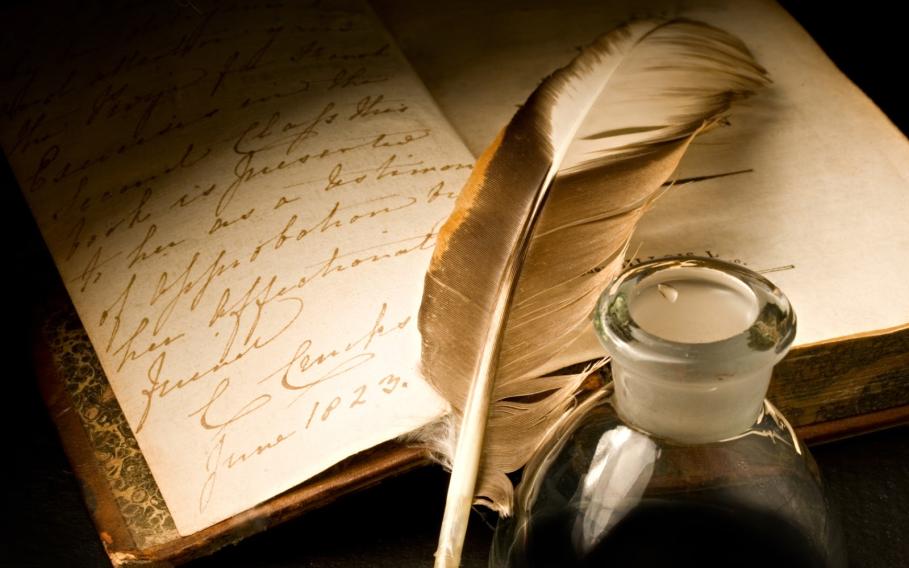 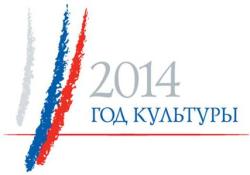 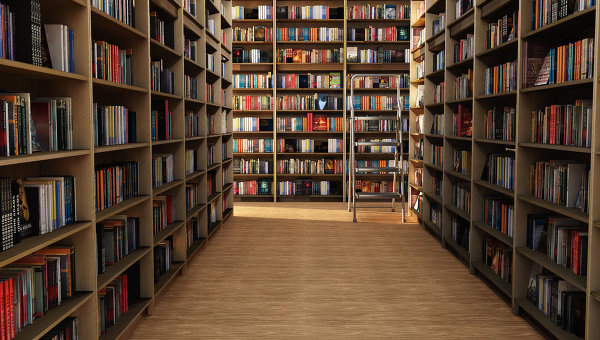 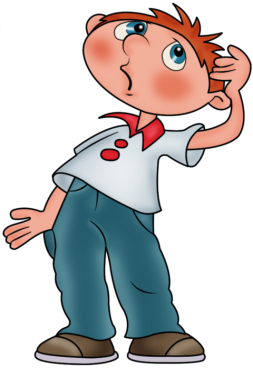 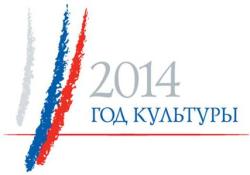 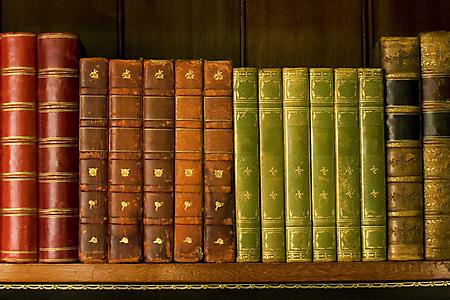 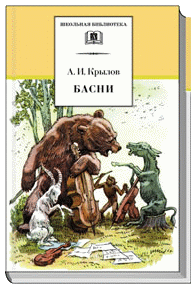 Иван Андреевич
 Крылов
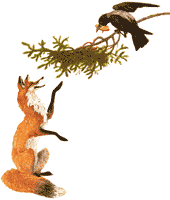 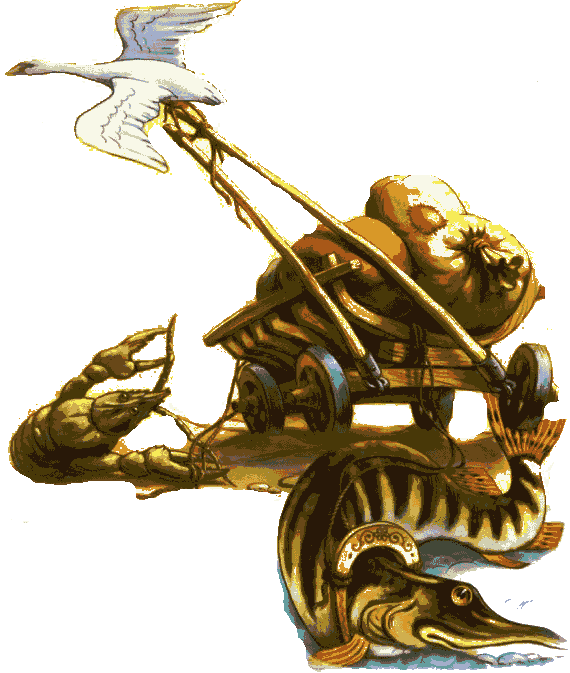 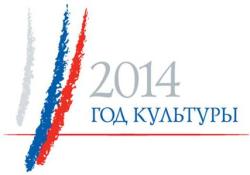 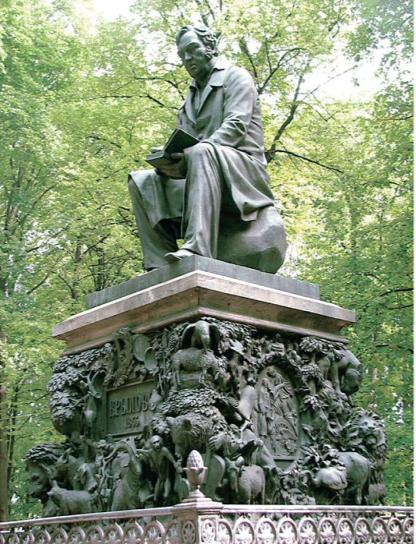 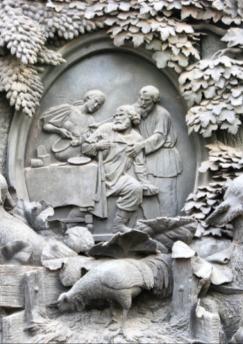 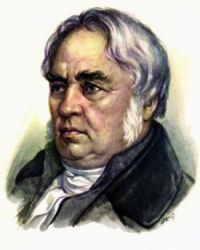 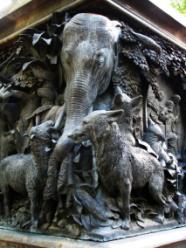 Всего: 200 басен
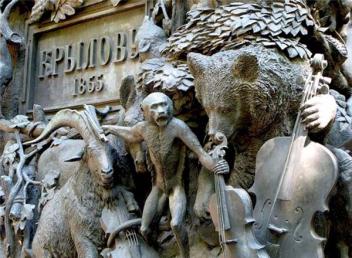 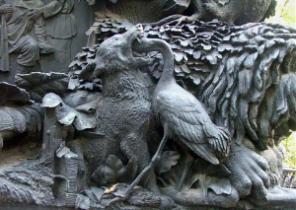 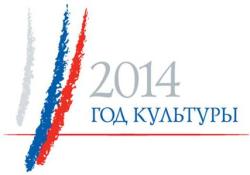 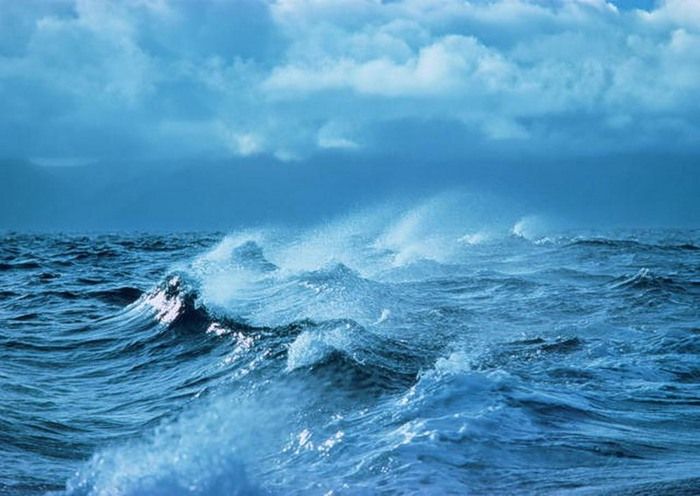 И.А.Крылов «Мыши»
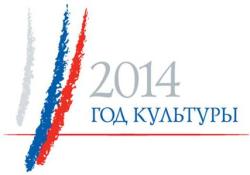 ЗООПАРК
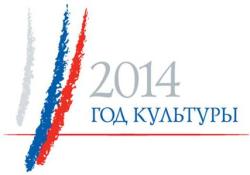 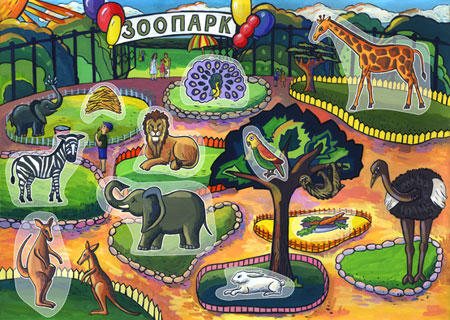 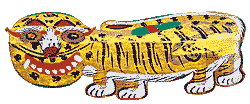 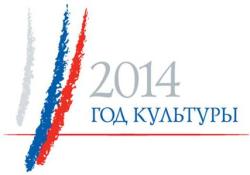 Мы рисуем и пишем басни
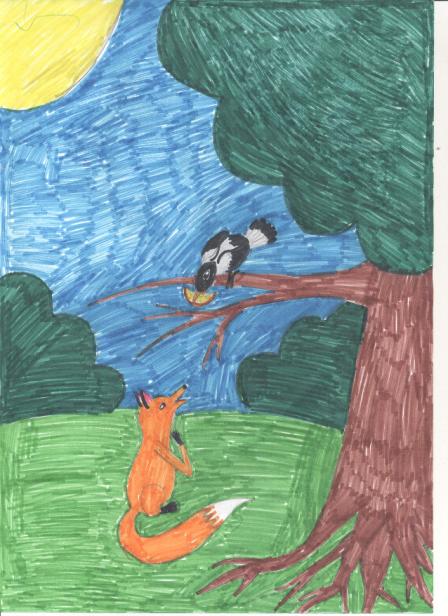 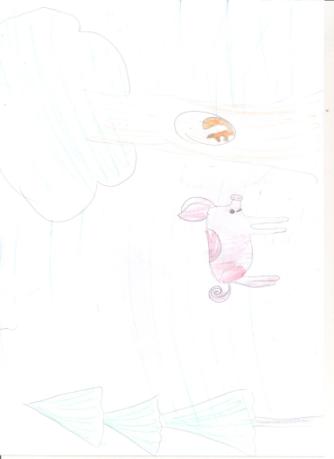 Ахиева Асет
Пирогова Ульяна
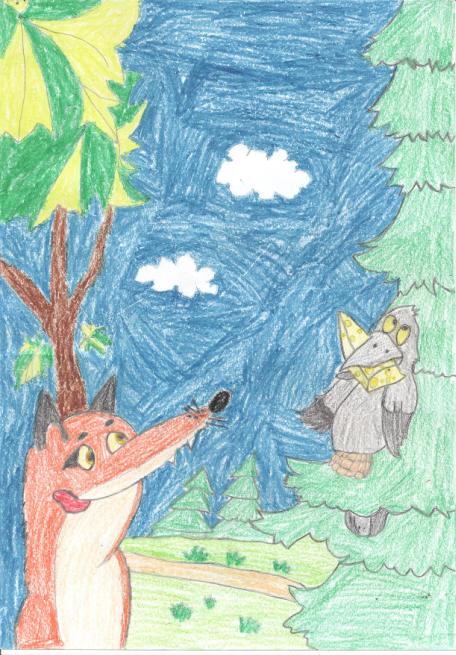 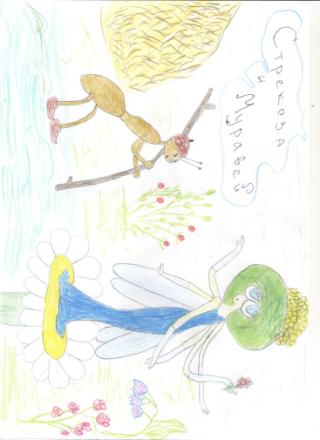 Брагина Рита
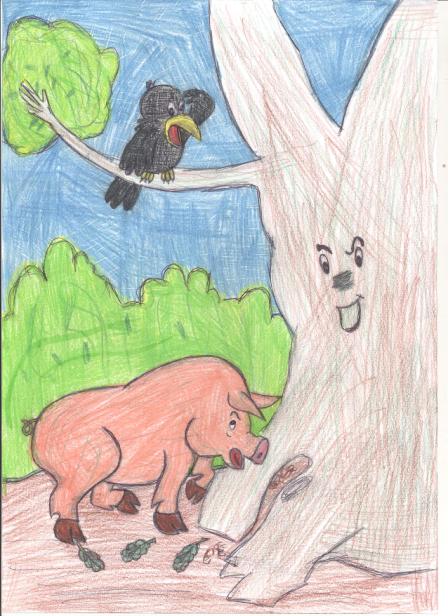 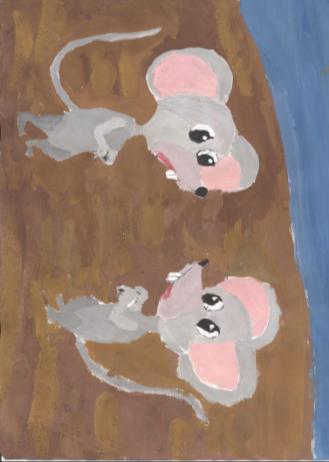 Азизова Мария
Юдина Полина
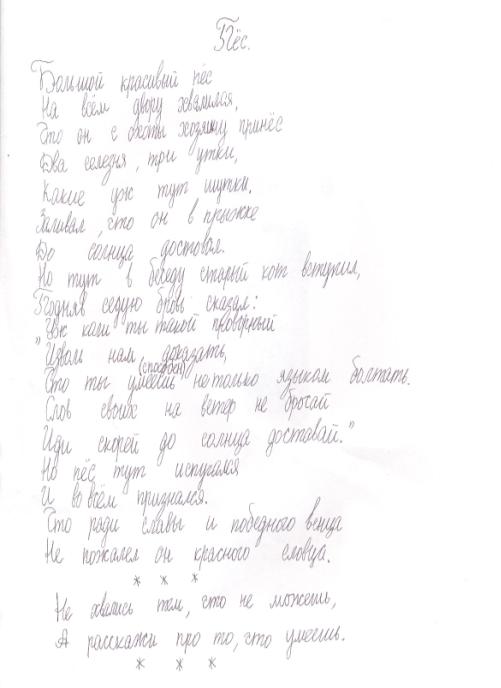 Автор:
Юдина Полина
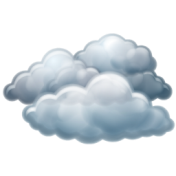 КРЫЛАТЫЕ КРЫЛОВСКИЕ СЛОВА…
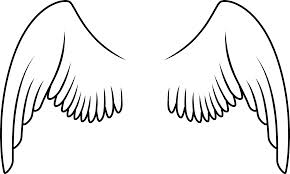 «Сыр выпал – с ним была 
плутовка такова…»
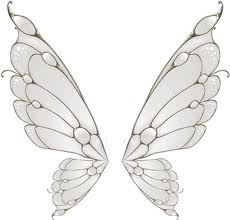 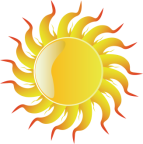 «Слона-то я и 
не приметил!»
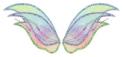 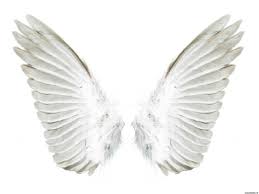 «А ларчик просто
 открывался!
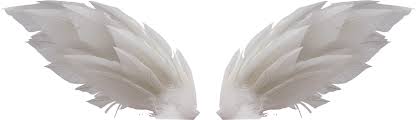 «А вы, друзья, как ни садитесь,
 все в музыканты
 не годитесь!»
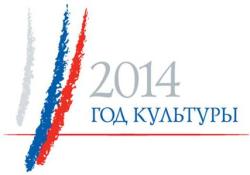 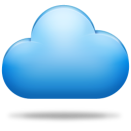 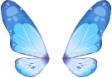 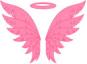